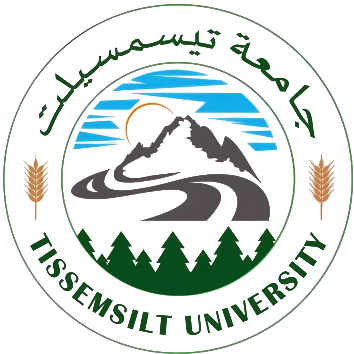 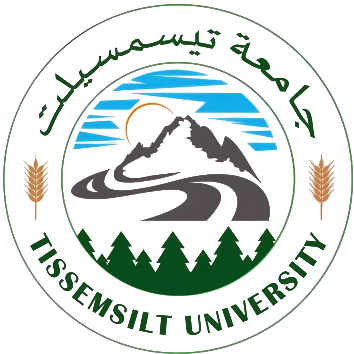 République Algérienne Démocratique et Populaire
Ministère de l’enseignement supérieur et de la recherche scientifique
Université : ‘’Ahmed Ben Yahia El Wancharissi’’ -TISSEMSILT-
Faculté des Lettres et des Langues
Département des langues étrangères
Spécialité : Littérature & Civilisation
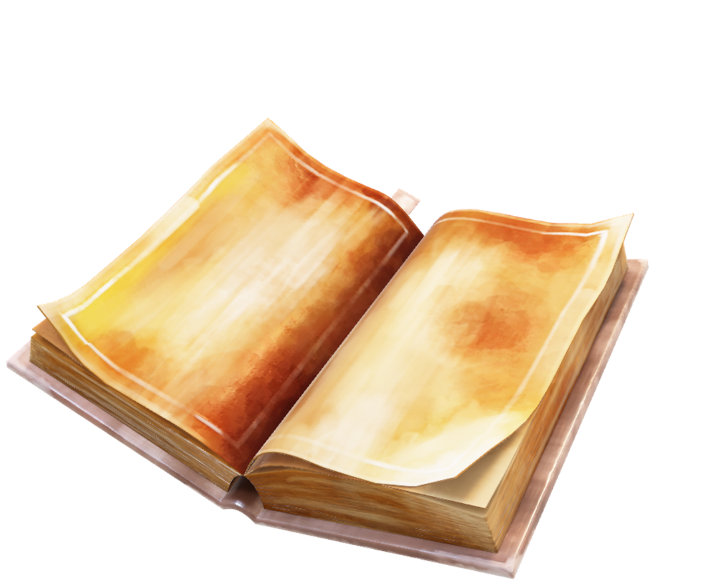 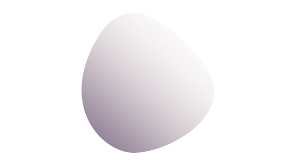 Civilisation de la langue d’étude
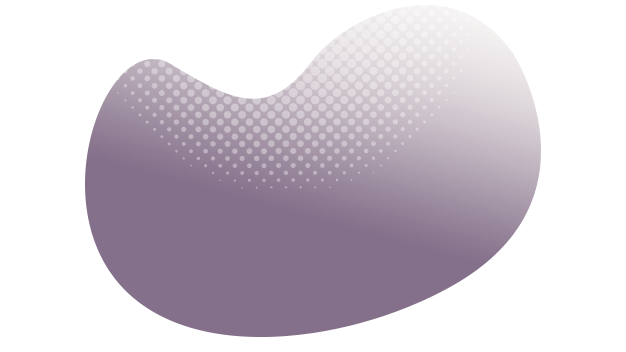 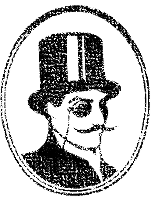 Civilisation de la langue d’étude
La révolution française , Partie 2.
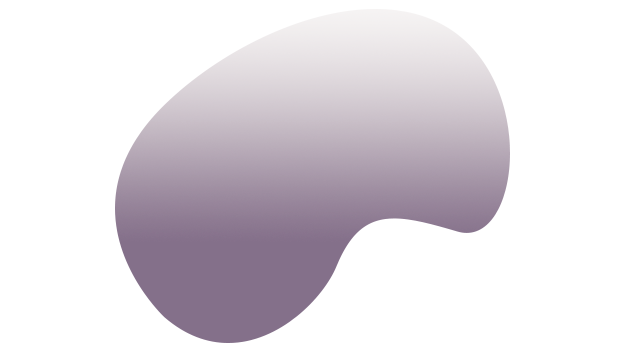 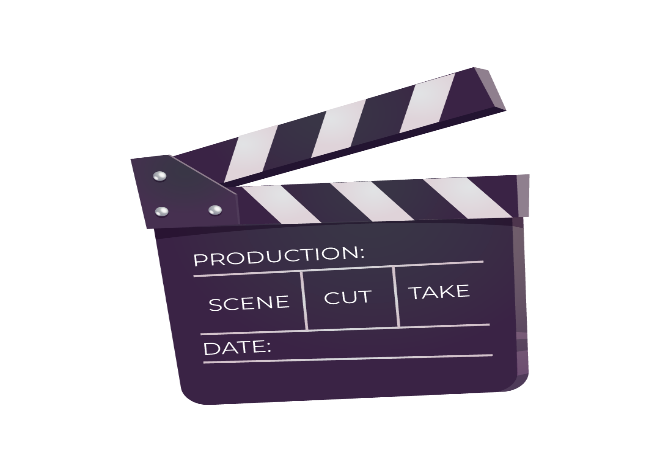 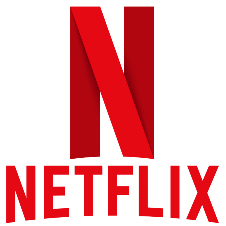 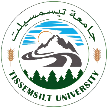 07/11/ 2024
Plan du cours
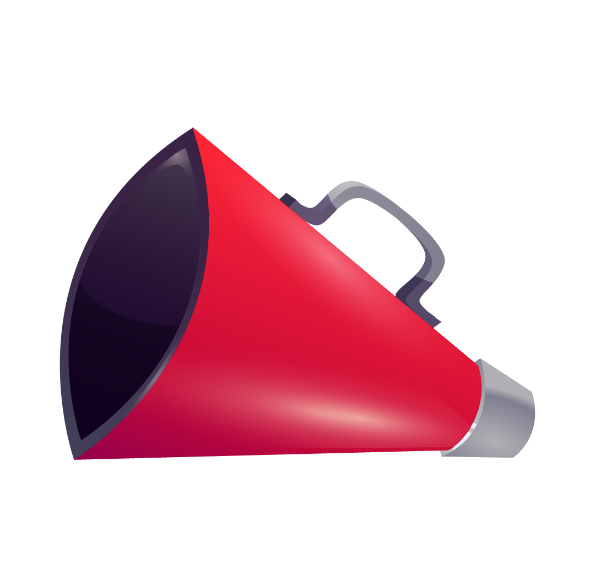 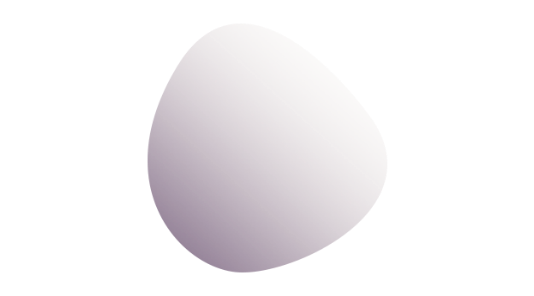 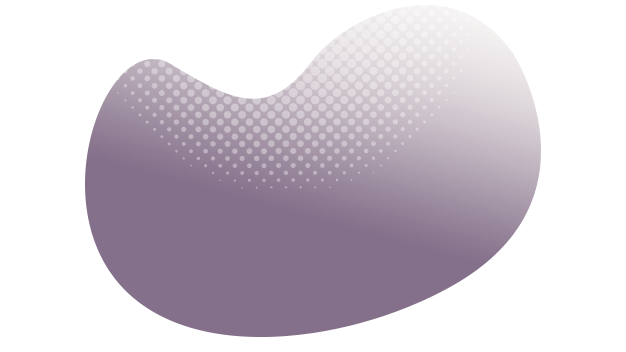 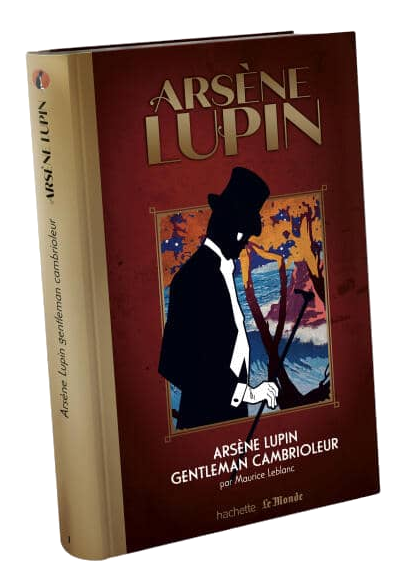 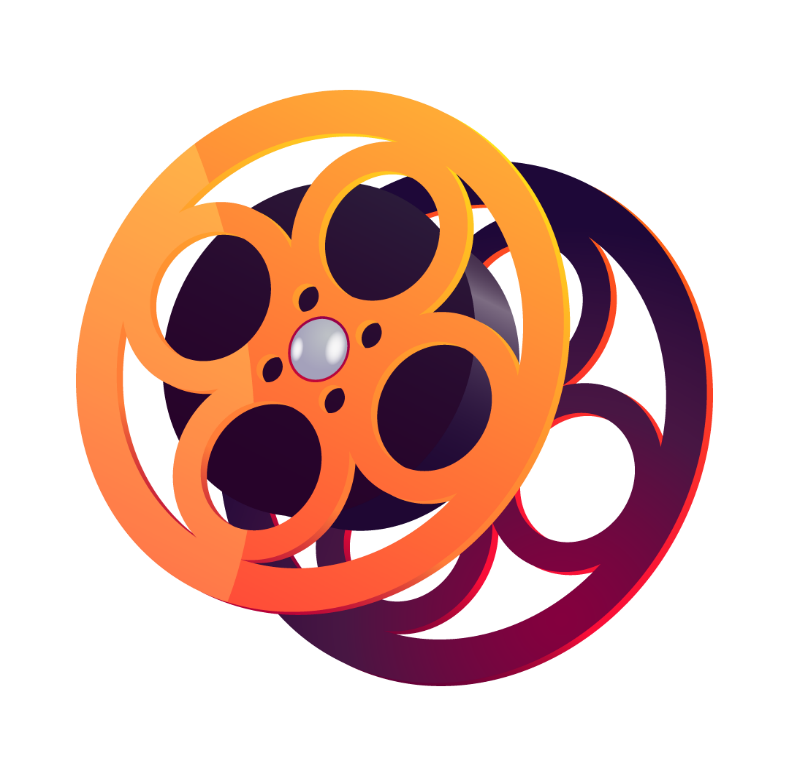 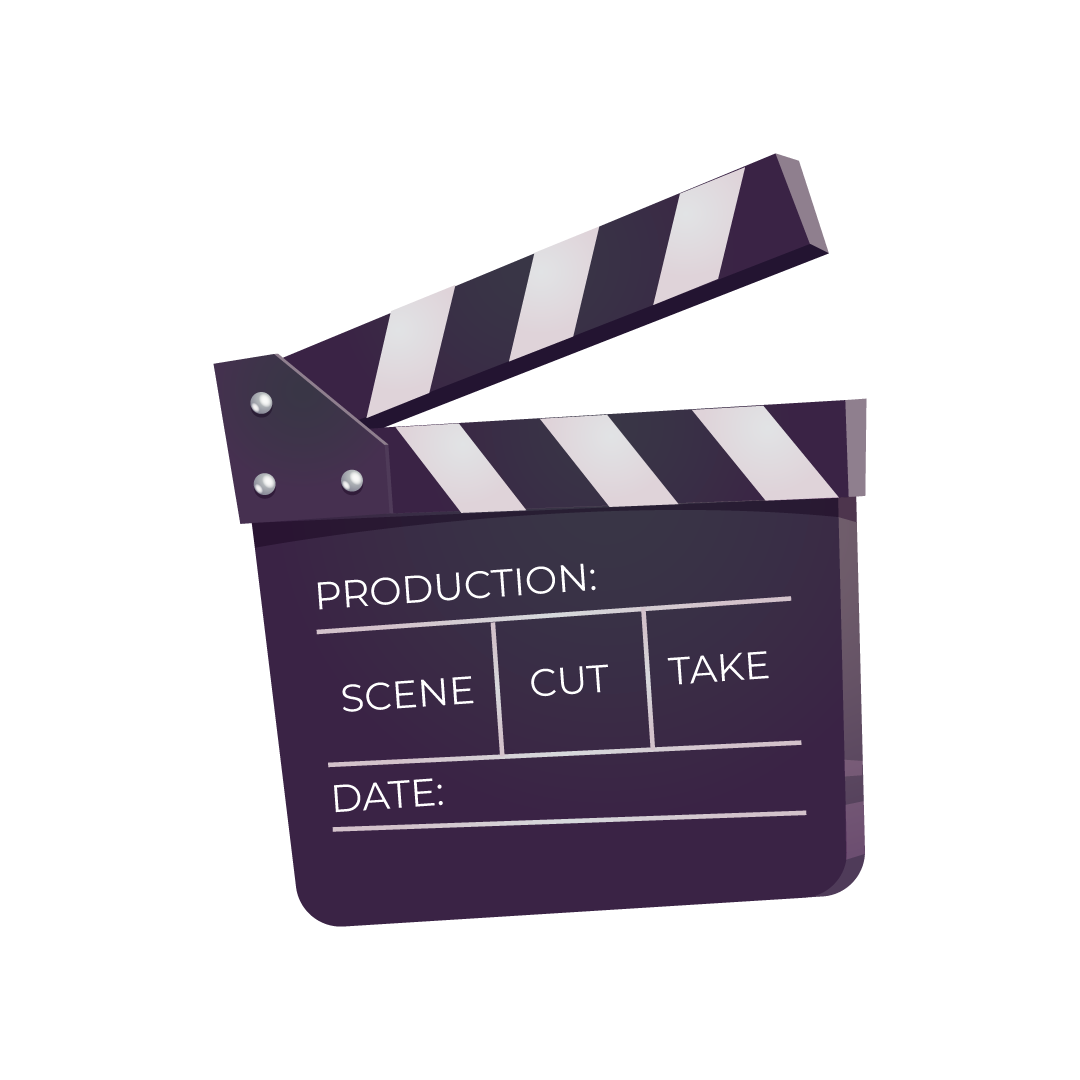 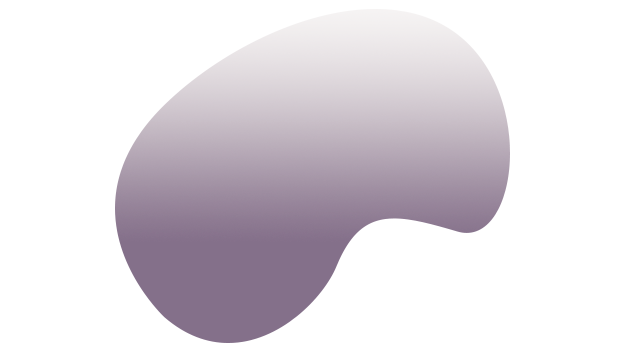 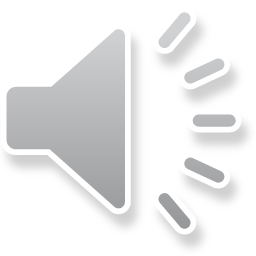 ǀ  Introduction
Contexte historique
Inégalités sociales : La société française était divisée en trois états : le clergé (Premier État), la noblesse (Deuxième État) et le tiers état, qui représentait la grande majorité de la population. Ce dernier, composé de paysans, d'artisans et de bourgeois, était lourdement taxé et n'avait que peu de droits politiques.
La Révolution française, qui débute en 1789, est un événement majeur de l'histoire qui a marqué la fin de l'Ancien Régime en France et a eu un impact profond sur le monde entier. Elle est née de l'accumulation de tensions sociales, politiques et économiques au sein de la société française.
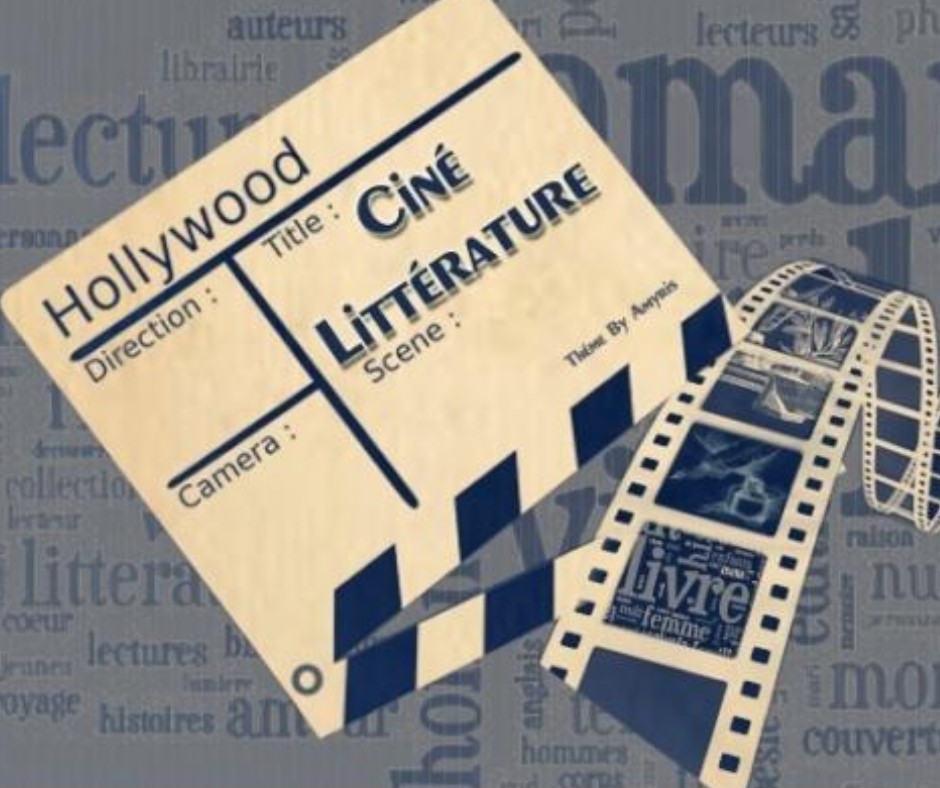 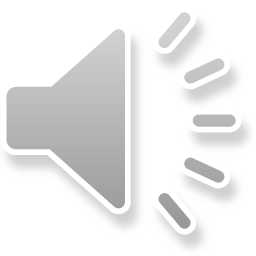 Crise économique : À la fin du XVIIIe siècle, la France fait face à une grave crise financière, exacerbée par des dépenses militaires élevées et une mauvaise gestion économique. Les famines et la hausse des prix des denrées alimentaires alimentent le mécontentement.
Idées des Lumières : Les philosophes des Lumières, tels que Rousseau, Voltaire et Montesquieu, promeuvent des idées de liberté, d'égalité et de démocratie, remettant en question l'autorité monarchique et l'inégalité sociale.
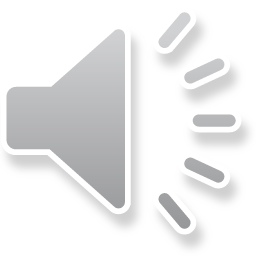 Une crise économique
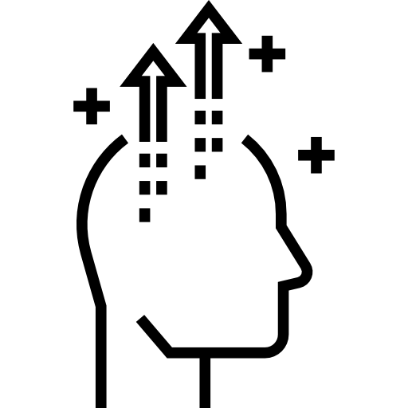 Une crise sociale
Cette flambée des prix oblige les Français à consacrer tous leurs revenus à l'achat du pain. Les artisans et les manufactures ne parviennent pas à écouler leurs marchandises. La production textile baisse de moitié en 1789. Les faillites se multiplient, créant du chômage. Le vagabondage et la mendicité se développent. Des troubles éclatent un peu partout.
Le règne de Louis XVI correspond à une conjoncture économique difficile : baisse des prix agricoles, marasme de l'industrie textile, etc. Les pluies et les inondations de 1787, la sécheresse puis la grêle de juillet 1788 ont eu pour conséquence une très mauvaise récolte en 1788. L'hiver 1788-1789 est très rigoureux. Au printemps 1789, la mauvaise récolte de céréales de l'année précédente provoque une flambée des prix partout en France. À Paris, le prix du pain double.
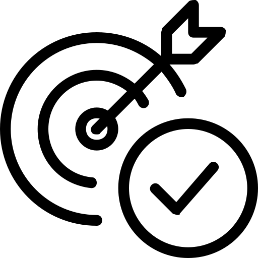 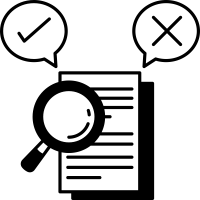 ǀ  Crise politique
Dans cette période particulièrement troublée, Louis XVI ne présente pas les qualités d'un grand monarque. De caractère faible, il n'aime pas sa fonction de roi et l'assume sans enthousiasme. Ses contemporains critiquent ses hésitations. Quant à la reine Marie-Antoinette, d'origine autrichienne, elle est très impopulaire auprès des Français, qui lui reprochent ses dépenses et ses frivolités.
La monarchie est donc affaiblie. Elle ne parvient pas à faire face à la révolte de la noblesse au sein du Parlement de Paris.
La révolte nobiliaire
Pour faire face au déficit des finances qui empoisonne le règne de Louis XVI, il aurait fallu faire d'importantes réformes fiscales, notamment pour faire payer les privilégiés. C'est le sens des projets déposés par Calonne, contrôleur général, en 1787. Mais les nobles refusent le projet et Calonne est renvoyé. Son successeur Loménie de Brienne se heurte également à l'opposition du Parlement de Paris. Celui-ci invoque une loi non écrite qui interdit au roi de lever un nouvel impôt sans convoquer les États généraux.
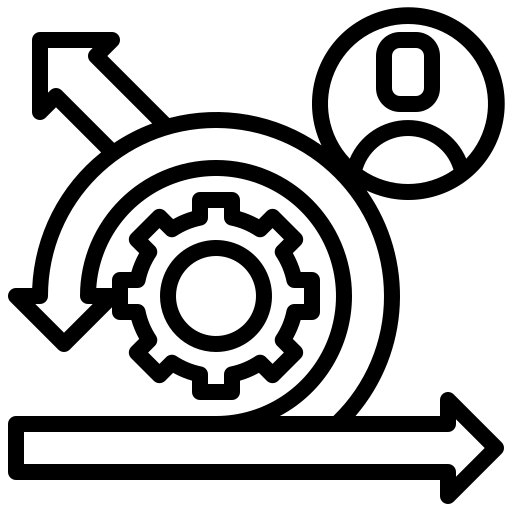 Louis XVI tente de résister et fait exiler les parlementaires à Troyes. Mais face à la contestation, le roi cède et rappelle le Parlement de Paris. Celui-ci ne désarme pas et continue à défier le roi. Les nobles s'affirment comme les défenseurs de la liberté face au pouvoir royal. L'agitation gagne la province, où ont lieu des troubles et des émeutes.  

Cédant à la pression, Louis XVI se résigne à convoquer les États généraux pour mai 1789. Les Parlements sont rétablis dans tous leurs pouvoirs. La monarchie absolue a capitulé. Or ce sont les privilégiés qui ont porté les premiers coups à l'Ancien Régime. L'année 1789 commence par l'effervescence des élections et de la rédaction des cahiers de doléance. Le peuple prend la parole. La révolution va commencer.
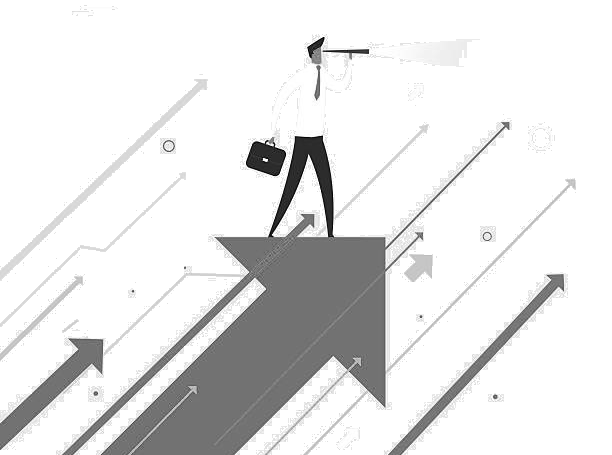